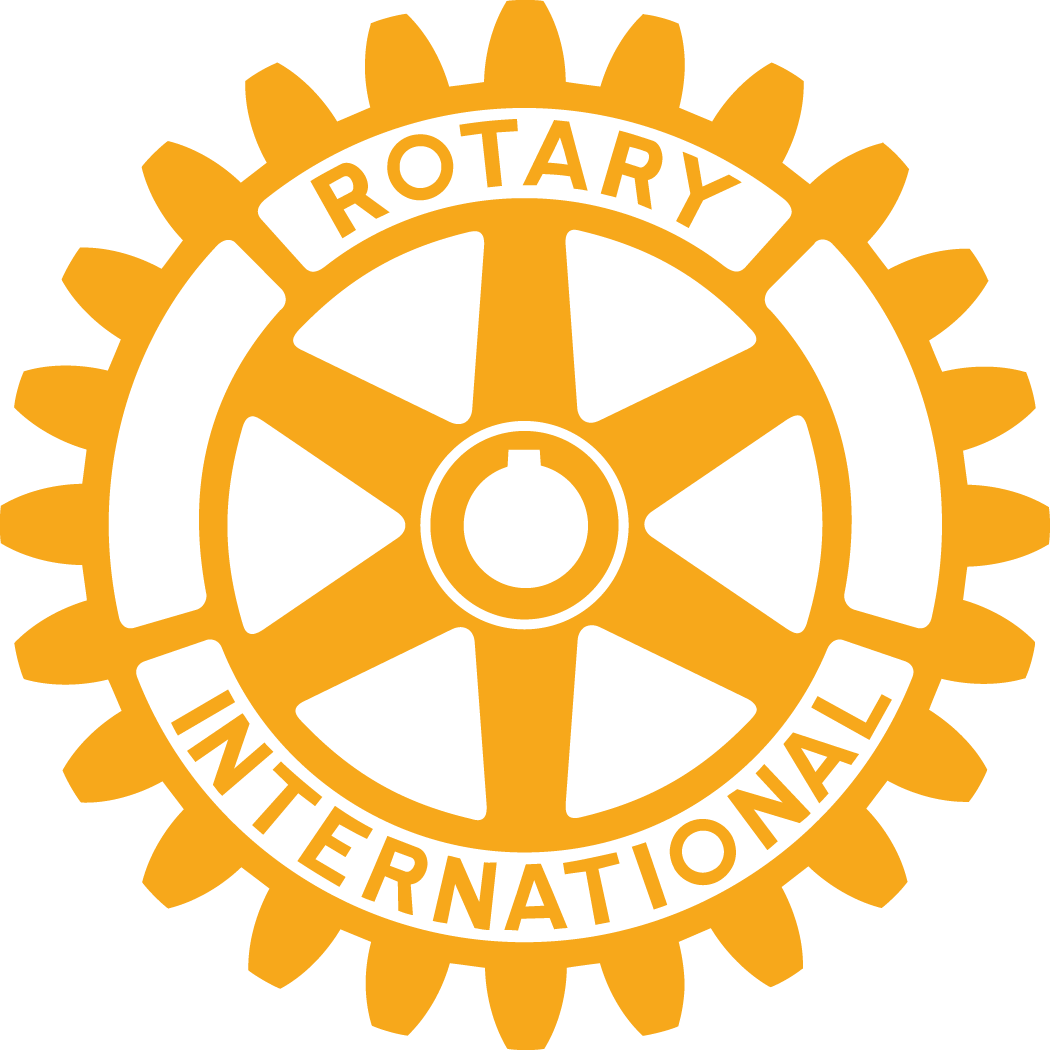 DISTRIKT 2305
KLUBBKASSERER ROTARYÅRET 2024-25
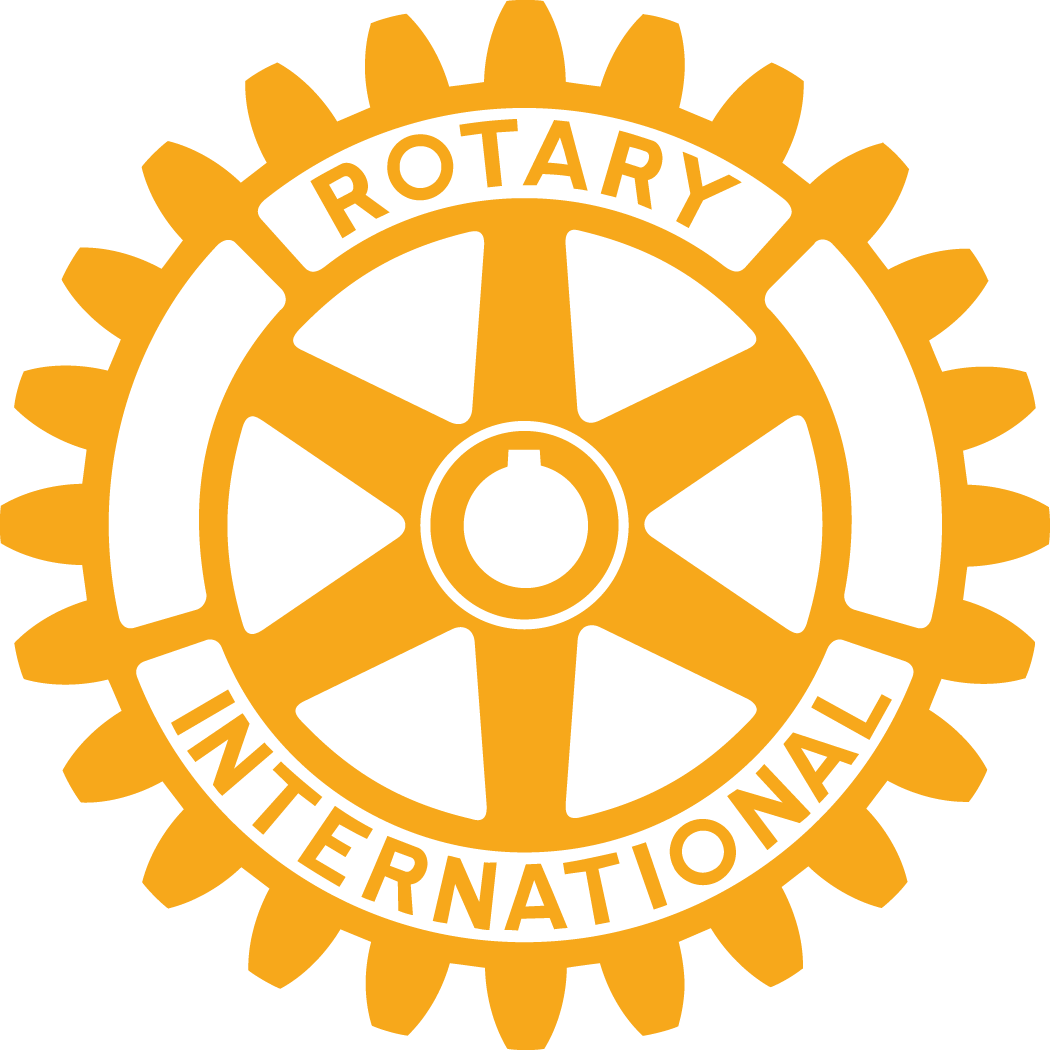 KLUBBKASSERERS
arbeidsoppgaver
Klubben, distriktet og RI
Kontingenter
The Rotary Foundation (TRF)

Frivillighetsregisteret
Momskompensasjon

Distriktets økonomi
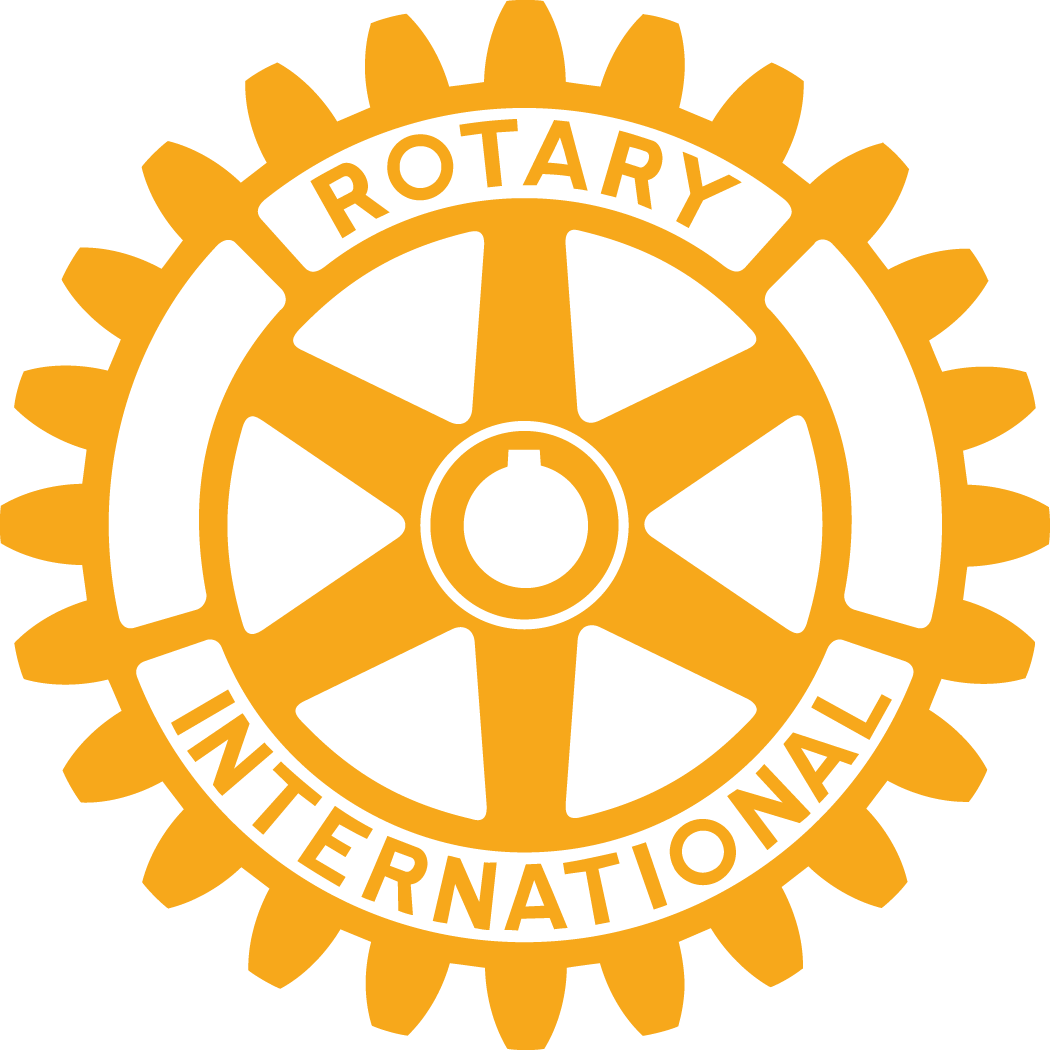 KLUBBEN
Fullmakter
Sørge for overføring av fullmakter for disponering av bankkonti
Budsjett
Utarbeide budsjett i samarbeid med det nye klubbstyret
Sørge for klubbens regnskapsføring
Til enhver tid ha oversikt over klubbens inntekter og utgifter
Periodisk rapportering til klubbens styre
Medlemskontingent
Kreve inn og ha oversikt over medlemsinnbetalinger
Kontingenter
Betale kontingenter til Distriktet, RI samt bidrag til TRF
Årsmøte
Presentere årsregnskap pr 30.06.; resultatregnskap, balanse og noter
Momskompensasjon
Søke om momskompensasjon for klubben innen fristen
KONTINGENTER
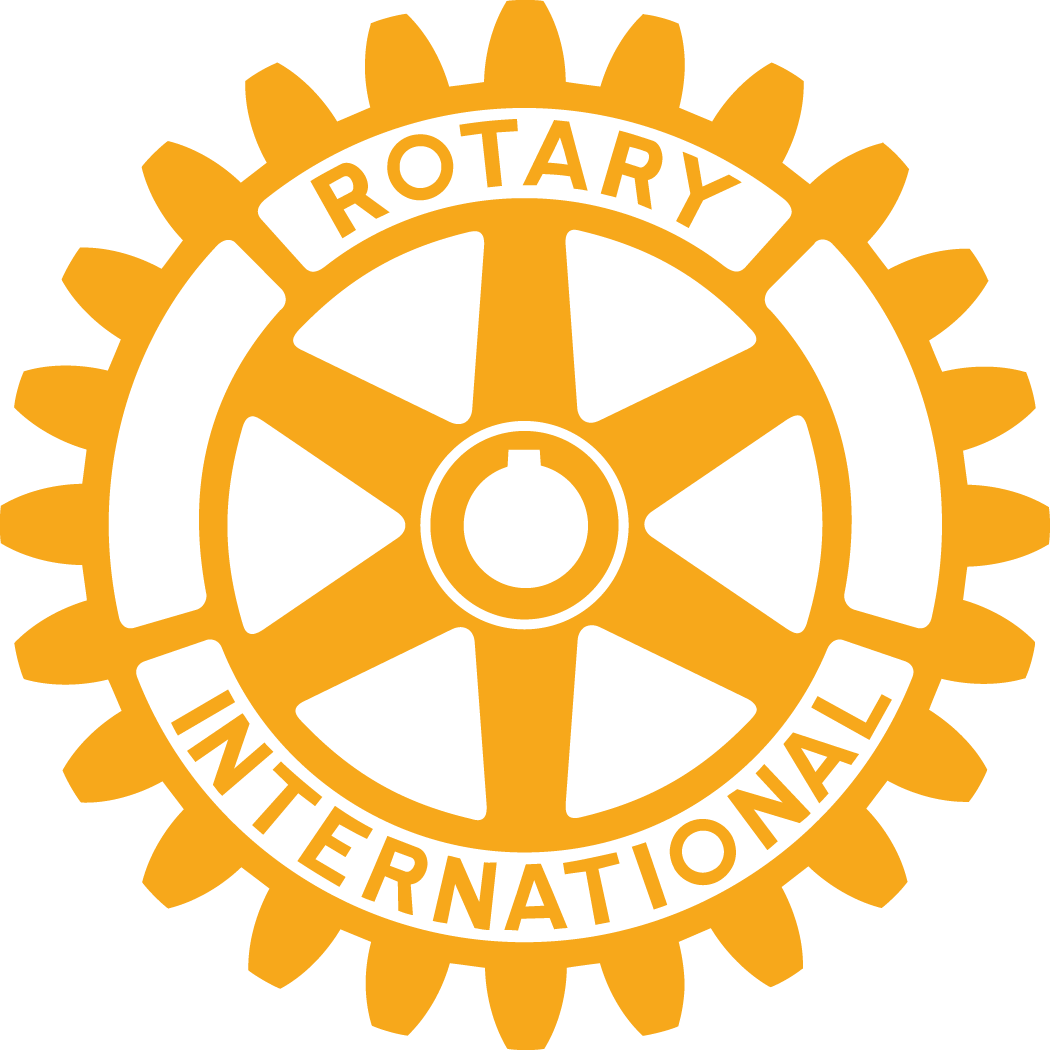 Klubben:
Innkreving av medlemskontingent 2 ganger pr år
Distrikt 2305:
Faktura sendes til klubbens president/kasserer 2 ganger pr år
Betale faktura innen fristen
Rotary International:
Faktura sendes til klubbens president 2 ganger pr år
Betale faktura innen fristen
The Rotary Foundation (TRF) bidraget
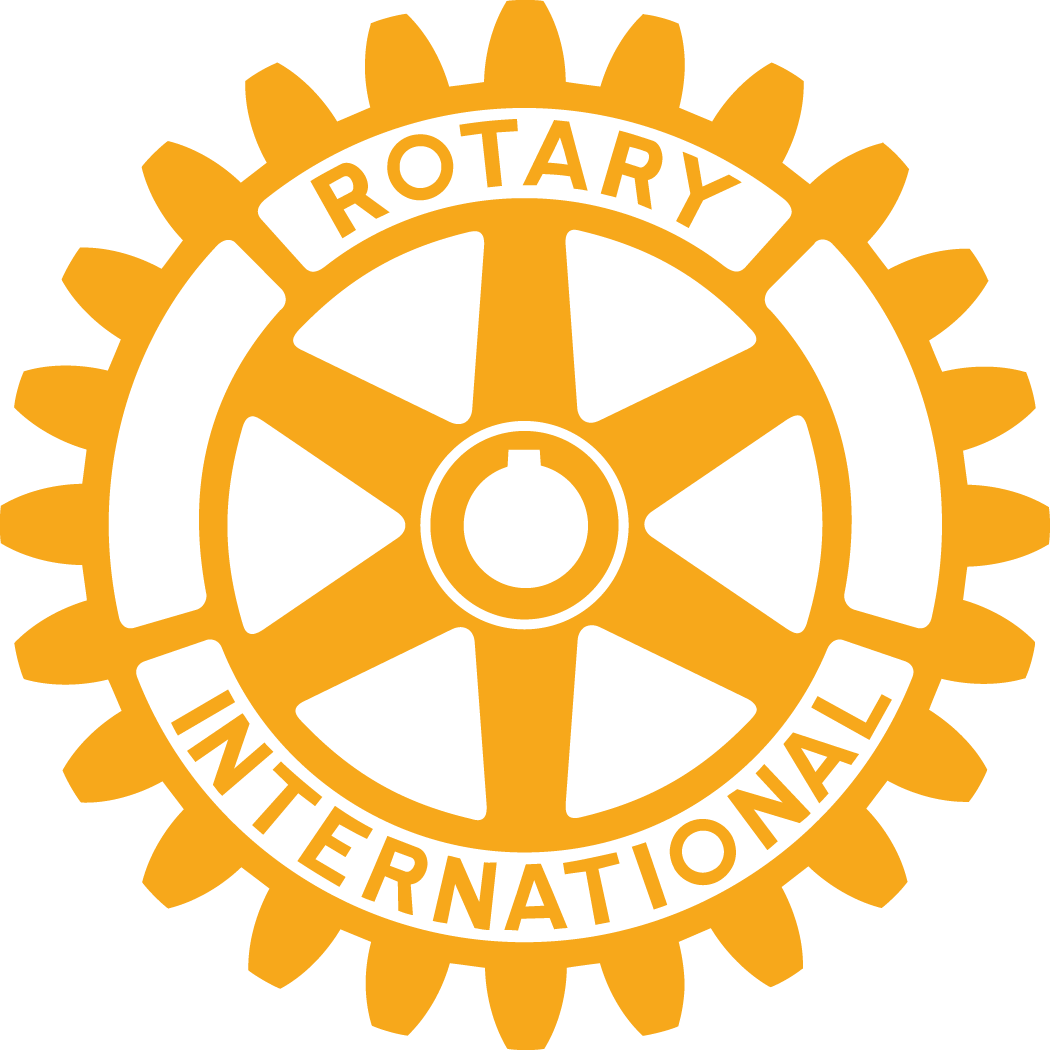 Kontingenter og utgifter
Til Klubben:
Klubbens medlemskontingent fastsettes på klubbens årsmøte før nytt rotaryår
Til Distrikt 2305 (2023-24):
Medlemskontingent pr medlem/halvår består av
190,- til Distrikt
60,- til Norsk Rotary Forum (Norfo fakturerer D2305)
42,- til Rotary Norden (Norfo fakturerer D2305)
Faktureres klubbene pr halvår
Webavgift
Hjemmeside, medlemsnett
375,- pr klubb/halvår (Norfo fakturerer D2305)
Faktureres klubbene pr halvår –	Distriktskonferansen
25,- pr medlem/halvår 
Faktureres klubbene pr halvår
Til Rotary International (2021- )
Kontingent US $ 35,0 pr medlem/halvår (2021-22)
2022-23-US $ 35,5 / 2023-24-US $ 37,5 / 2024-25-US $ 39,25 / 2025-26-US $ 41,0
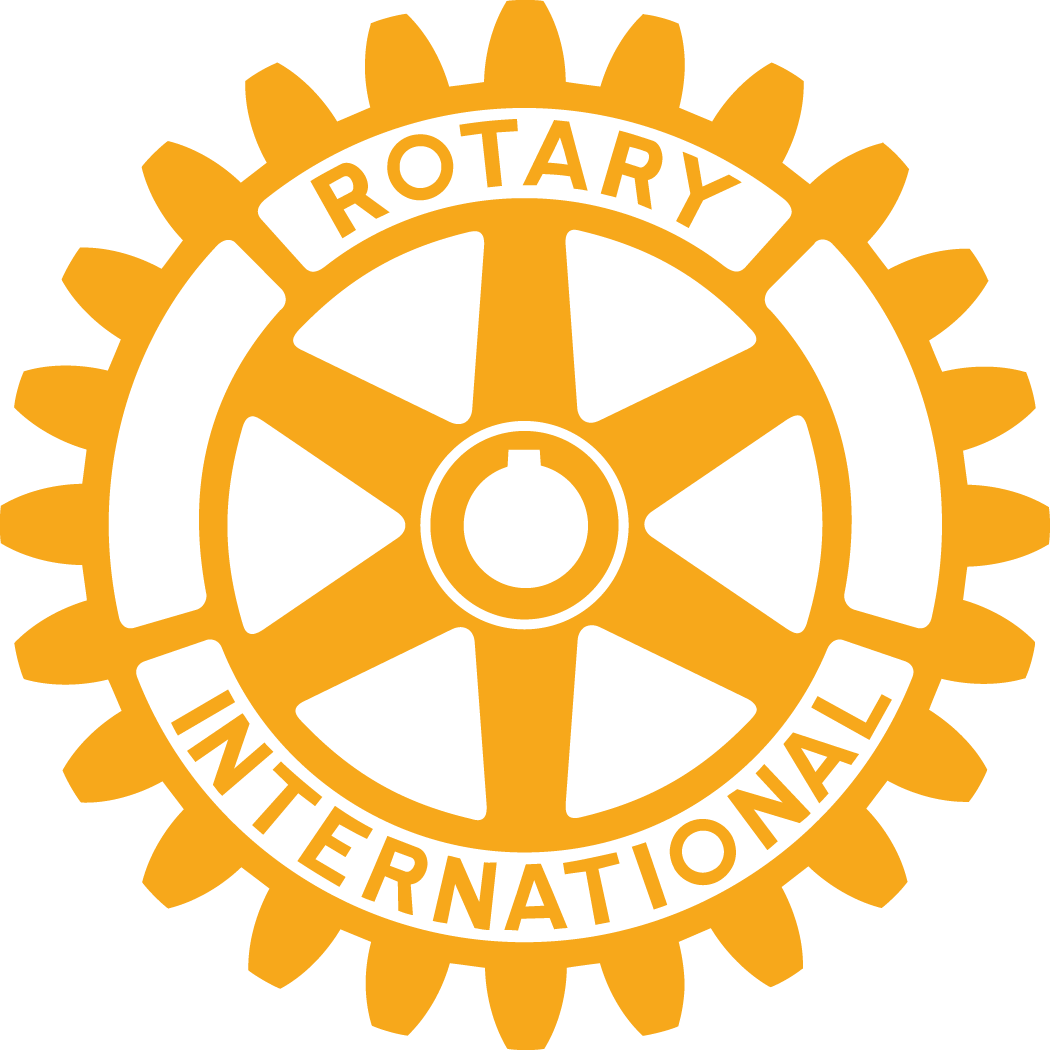 Kontingenter/avgifter
Betaling av kontingent til D2305
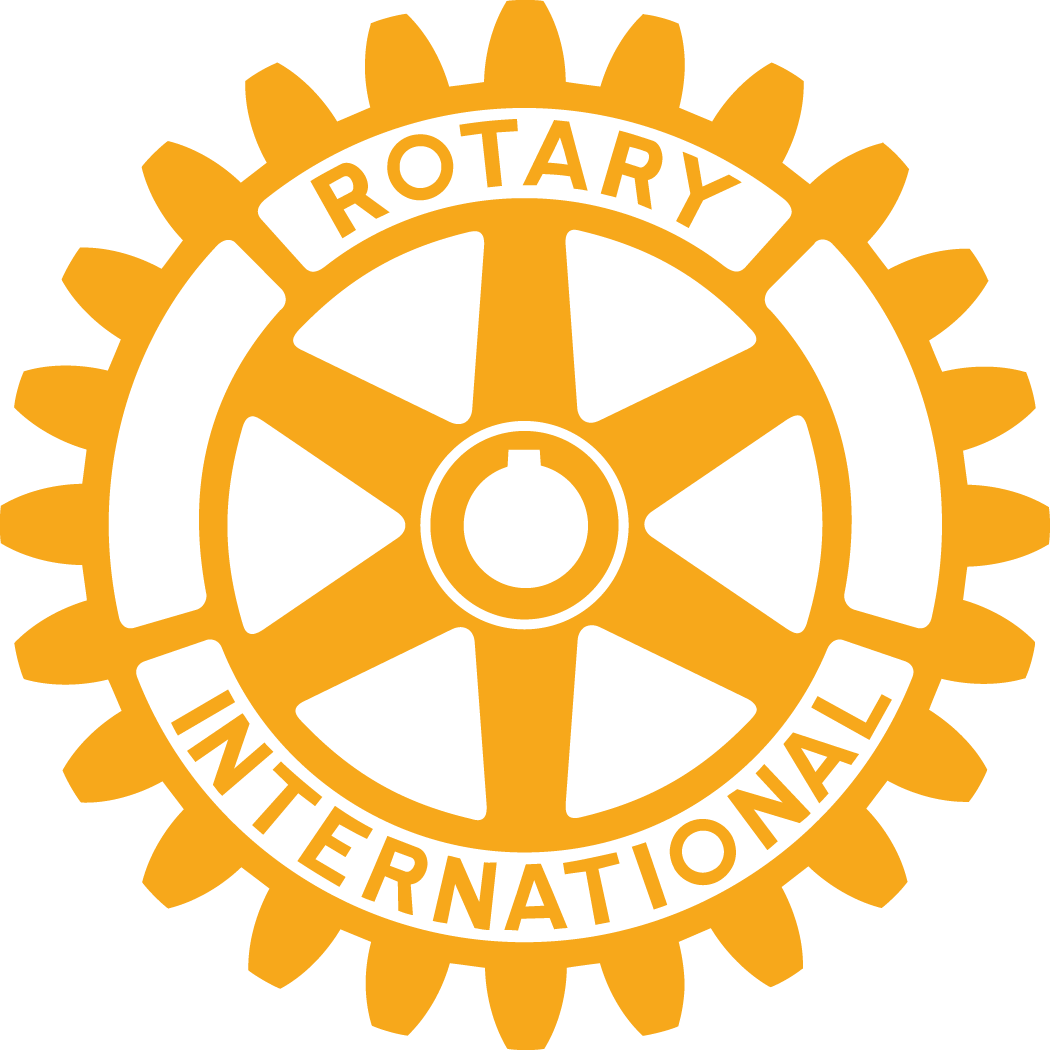 Kontingent for 2024/25 ble fastsatt på Årsmøtet 17.03.2023 (PETS); 190,- pr medlem/halvår

Bankforbindelse: SpareBank 1 Østlandet
Kontonummer: 1822.29.90005

Faktura sendes til president/kasserer hvert halvår

Kasserer Morten H. Samuelsen, Ole O. Lians veg 45, 
2816 Gjøvik – 908 56 420 / samuelsen.morten.h@gmail.com
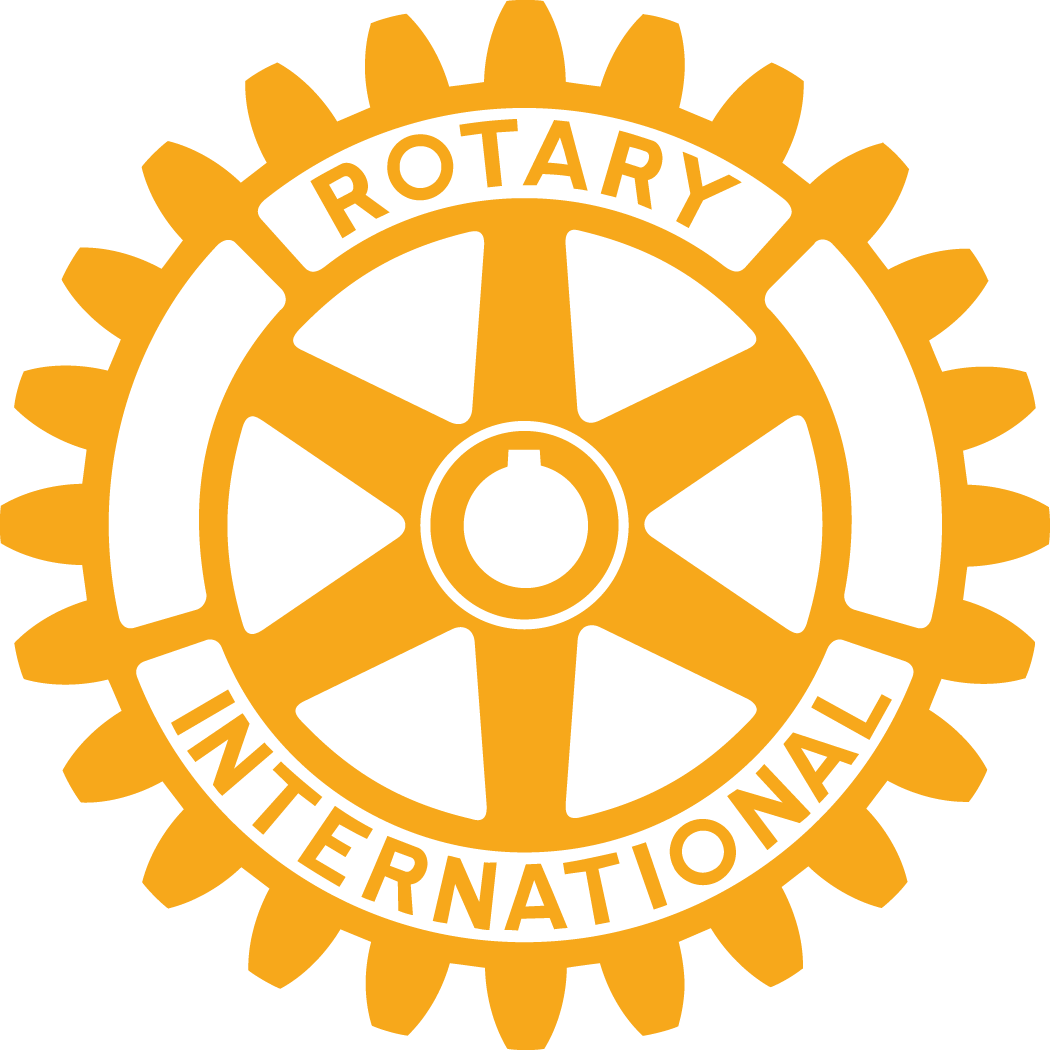 ROTARY INTERNATIONAL
USD 37,5 (2023-24) pr medlem blir fakturert i juli og januar
Citybank Europe: Kontonummer 8301.99.05619
Kontoens navn: Rotary International

Betalingsfrist umiddelbart ved mottakelse av faktura
Betalingen merkes med fakturanummer
Beløpet er regnet om til NOK basert på RIs dollarkurs
Basis er antall medlemmer registrert i Medlemsnettet (MNet) 01.01 og 01.07 kl 00.00
Hvis for sent betalt vil valutadifferansen bli purret
Nye medlemmer blir tillagt i fakturaen
Hvis betaling skjer etter 120 dager vil klubben bli slettet i RI.
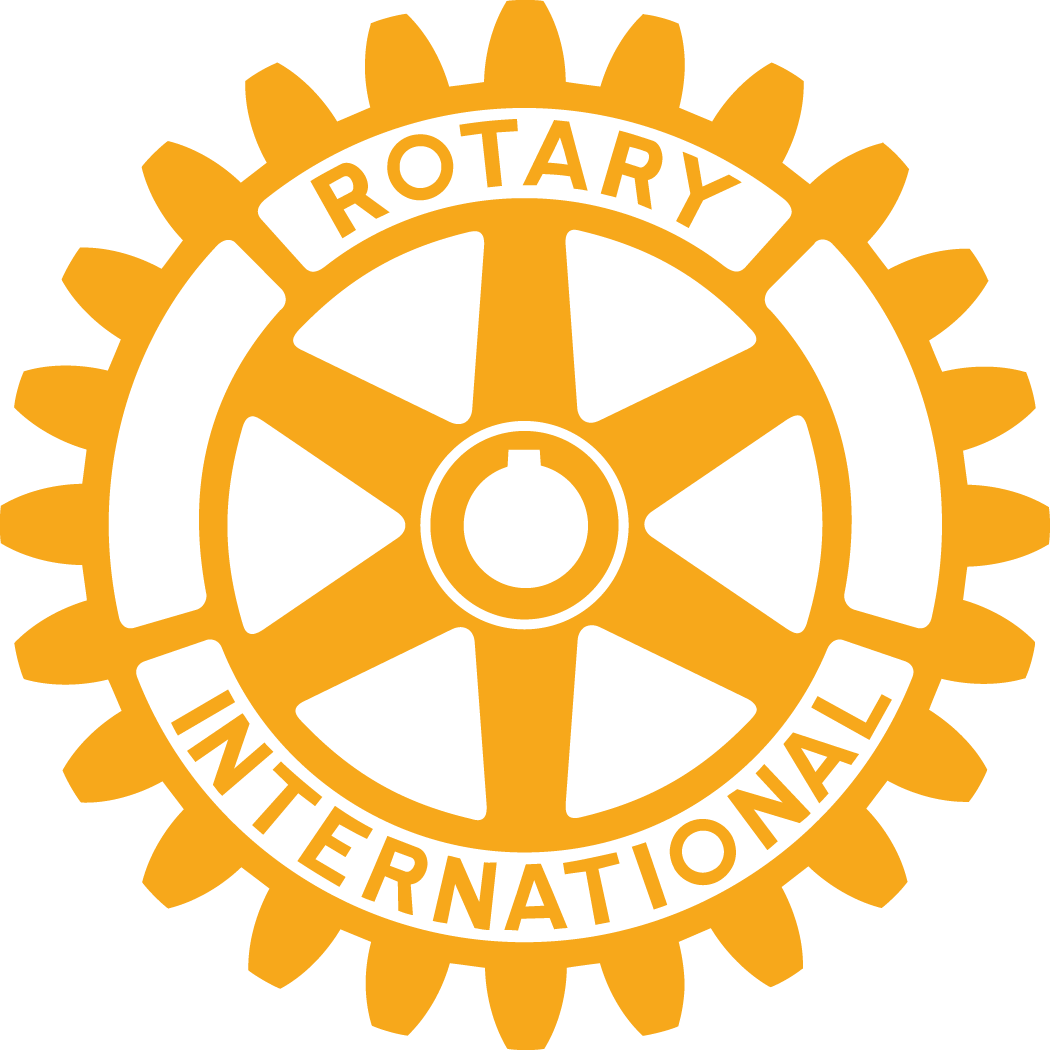 Innbetalinger til TRF
Direkte bidrag fra klubben overføres i NOK til konto 8301 91 08018 Rotary International, Witikonerstrasse 15, CH-8032 Zürich, Sveits.
Melding: Contribution to The Rotary Foundation «Annual Giving»,
klubbnummer, D2305, Norway.

Direkte bidrag fra medlemmer kan gis både enkeltvis og gjennom månedlige trekk.
TRF-ansvarlig er behjelpelig ved enkeltbidrag.

Månedlige trekk registreres gjennom egen betalingsordning og godkjenning via bankid.
Gå inn via egen link/logo som ligger oppe til venstre på websiden til distriktet
(link «Opprett autogiro til TRF»).
I løsningen registrerer en klubb og personnummer hvis en vil ha skattefradrag.
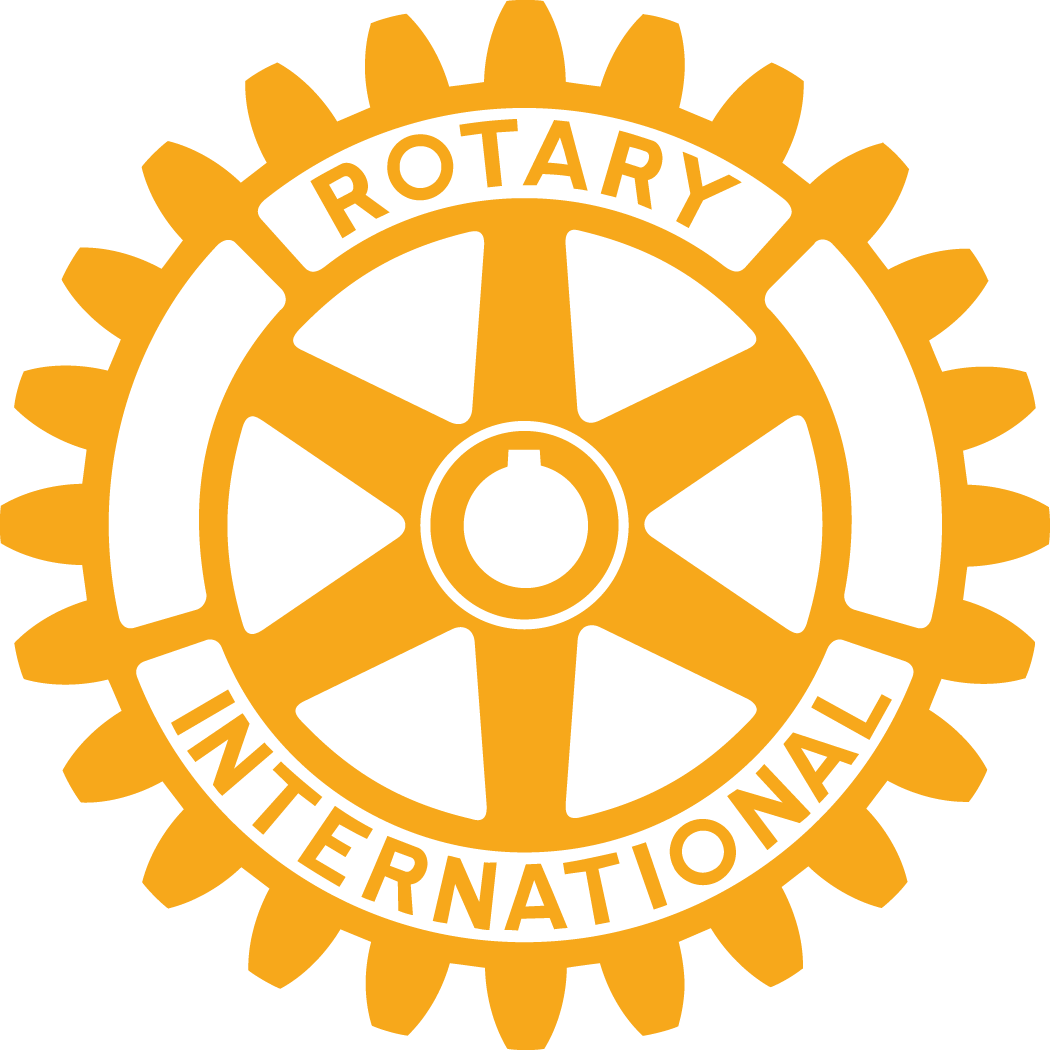 Øvrige betalinger
BETALING AV PÅMELDINGER TIL

PETS: Vår

STYRESEMINAR: Vår
DISTRIKTSKONFERANSEN: Høst UTBETALINGER TIL EVT UTVEKSLINGSSTUDENT
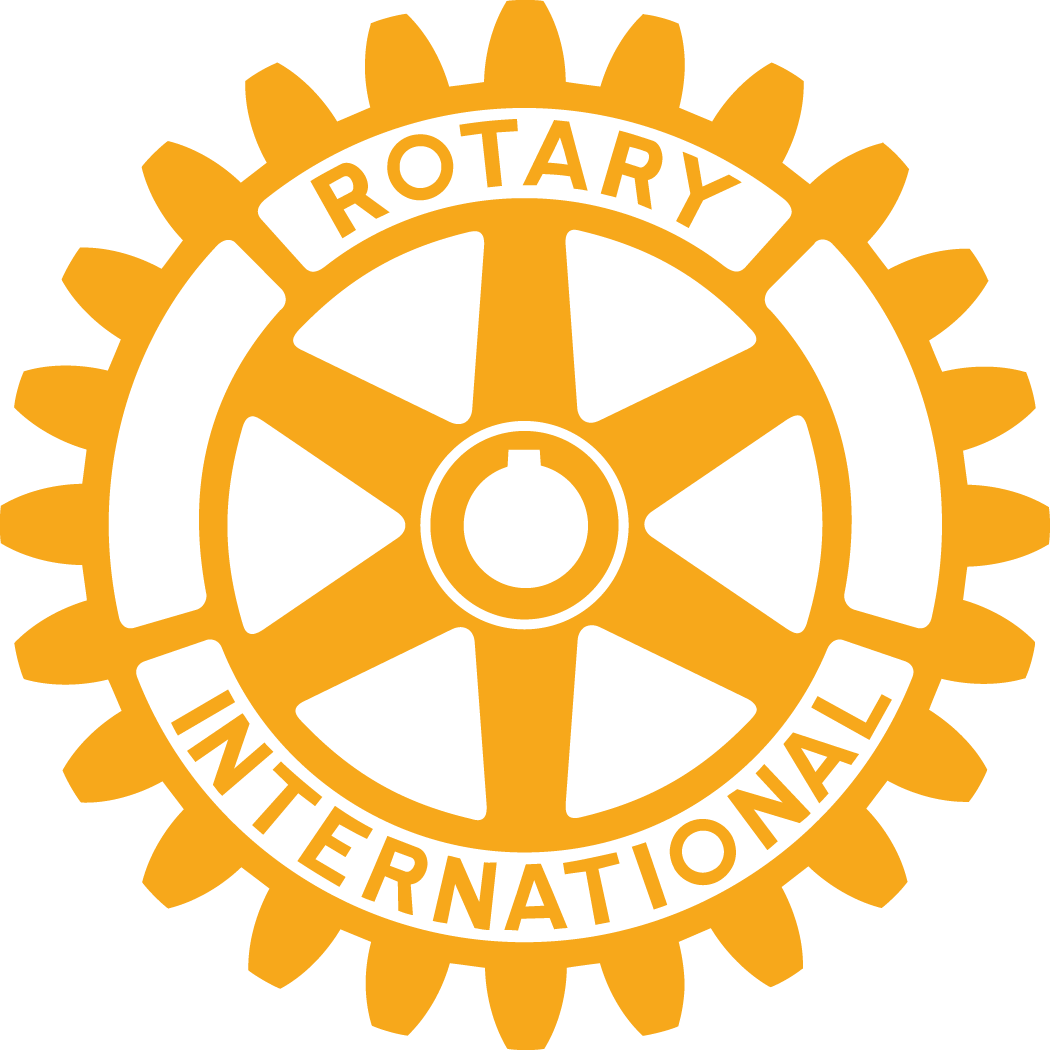 FRIVILLIGHETSREGISTER
Alle klubber skal være innmeldt i Brønnøysundregisteret

Innmelding skjer i Altinn.no på Samordnet registermelding

Forenklet blankett for foreninger må fylles ut på nettet eller skrives ut

 Vedlegg: Enten stiftelsesdokumentet eller klubbens vedtekter og
årsmøteprotokoll
Signeres av presidenten og en person til. Klubben vil da bli tildelt et organisasjonsnummer, som er nødvendig når det opprettes bankkonto i klubbens navn og når det søkes momskompensasjon
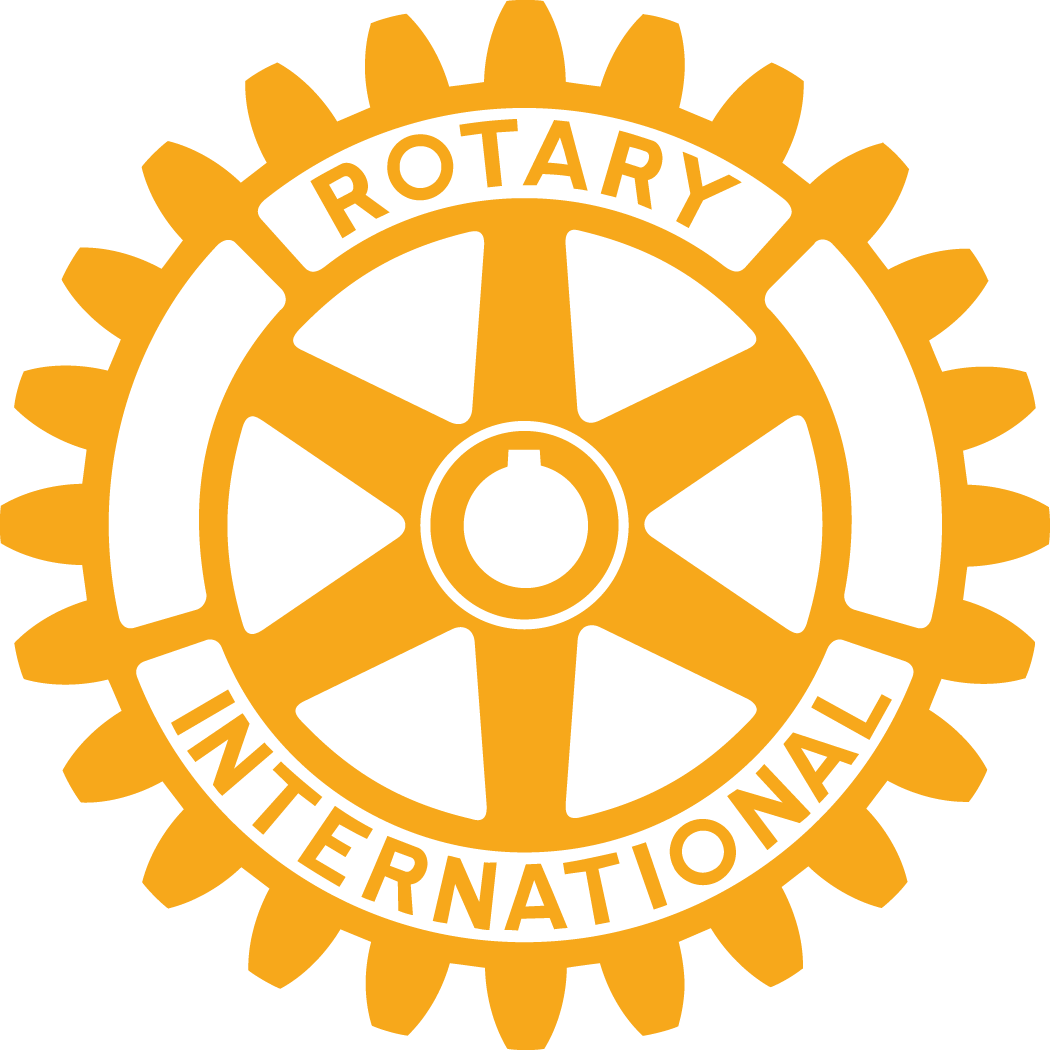 MOMSKOMPENSASJON
Forskrift om merverdiavgiftskompensasjon for frivillige organisasjoner.

Formålet med ordningen er å kompensere for kostnader som frivillige organisasjoner har til merverdiavgift ved kjøp av varer og tjenester basert på årsregnskap ett år tilbake i tid.

Det er Lotteri- og stiftelsestilsynet som forvalter ordningen.
Økonomi
Budsjettforslag 2024-25
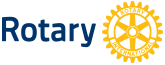 Distrikt 2305
Økonomisk utvikling fremover
DRIFT de siste årene før bruk av egenkapital og fond:

2019 - 20		+ 228.000
2020 – 21		+ 140.000
2021 - 22		+     7.000
2022 – 23		-   92.389 (NB kr 100’ til Ukraina)
2023 – 24		+     7.945
2024 – 25		-  25.0000
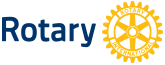 Distrikt 2305
Endringer som foreslås i budsjettet 2024 - 2025
Medlemskontingenten økes med kr. 5,- pr. halvår
 Deltakeravgift PETS økes med kr. 50,- 
 Deltakeravgift Styreseminarer økes med kr. 50,-
 Budsjettert til satsing på nye klubber med kr. 25.000,-
 Budsjettert til medlemsutvikling med kr. 35.000,-
Budsjettert med mulig bruk fra Fond til tiltak, utvikling og ungdomsarbeid med kr. 50.000,-
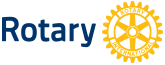 Distrikt 2305
Forslag til budsjett 2024-25
INNTEKTER
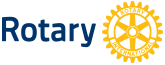 Distrikt 2305
Forslag til budsjett 2024-25
INNTEKTER
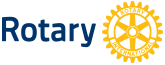 Distrikt 2305
Forslag til budsjett 2024-25
INNTEKTER TIL DRIFT AV DISTRIKTET
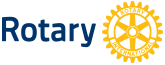 Distrikt 2305
Forslag til budsjett 2024-25
KOSTNADER
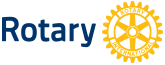 Distrikt 2305
Forslag til budsjett 2024-25
KOSTNADER TIL DRIFT AV DISTRIKTET
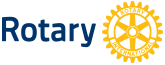 Distrikt 2305
Forslag til 
budsjett 
2024-25
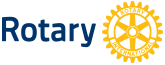 Distrikt 2305
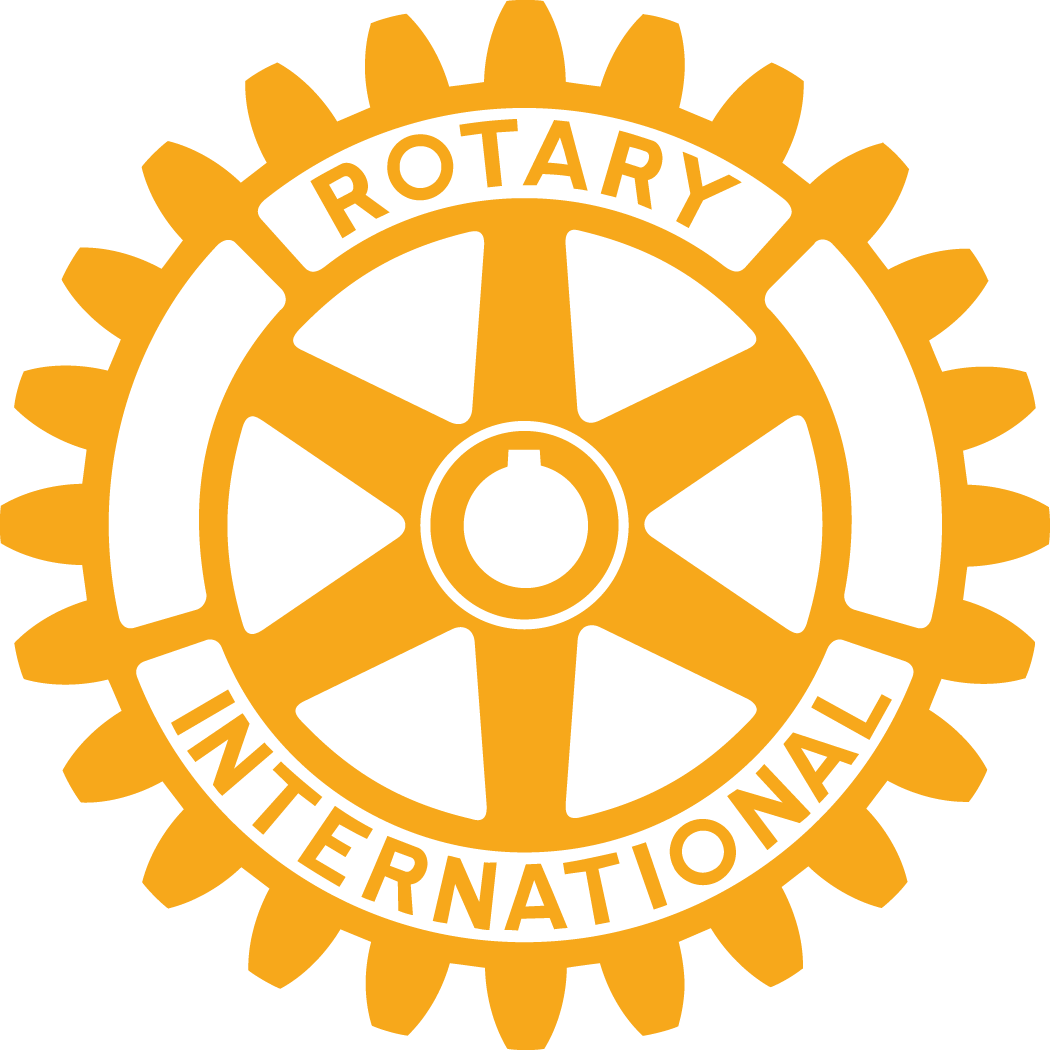 Regnskapsprogram
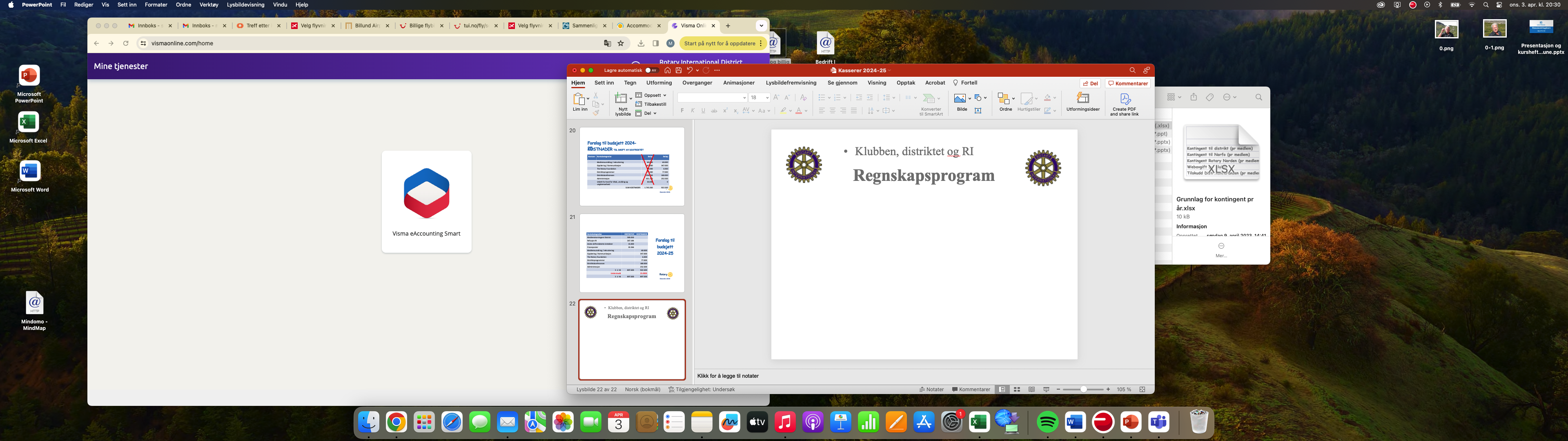 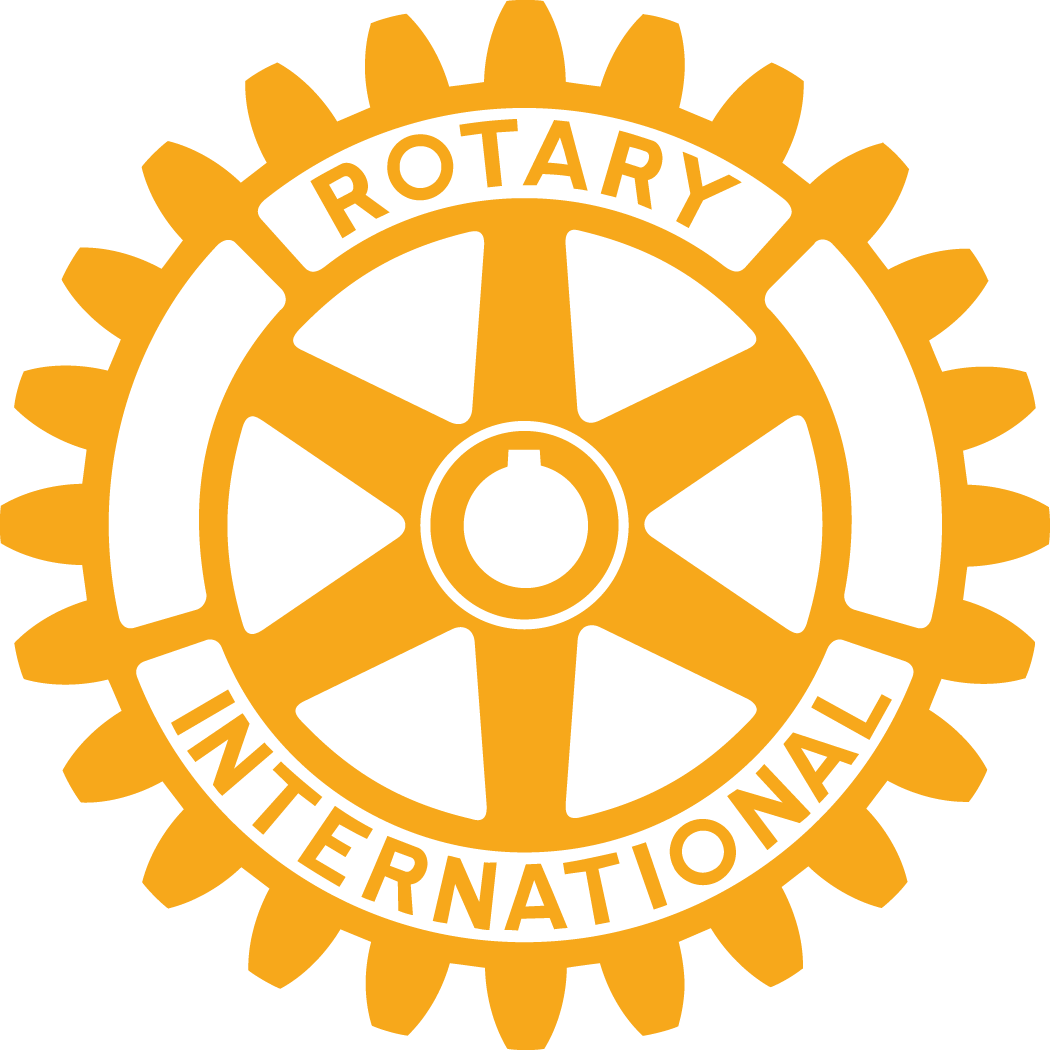 Regnskapsprogram
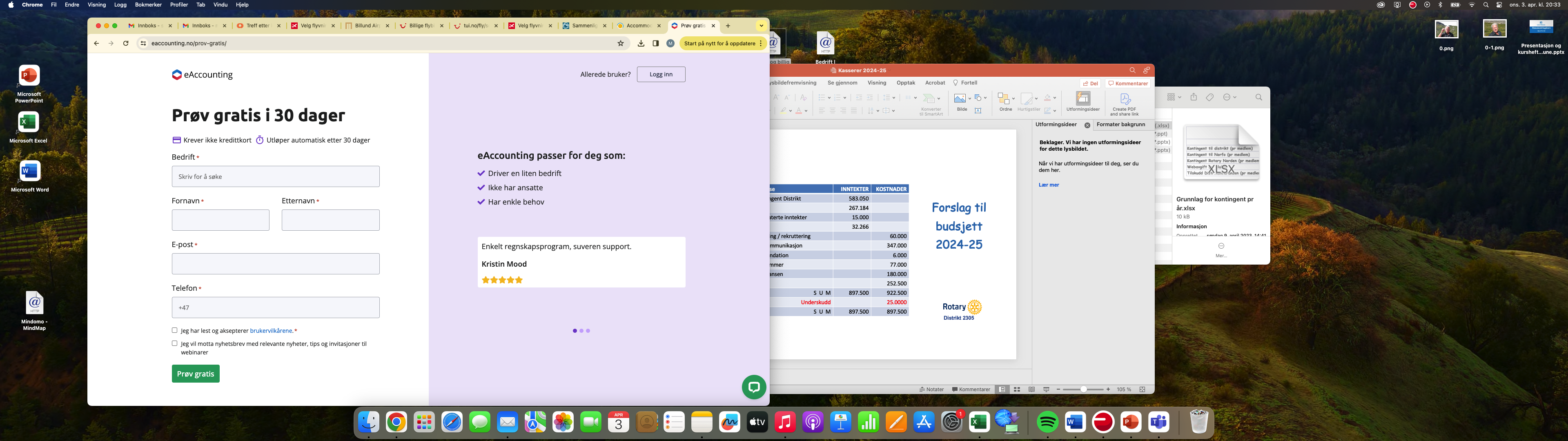 Regnskapsprogram
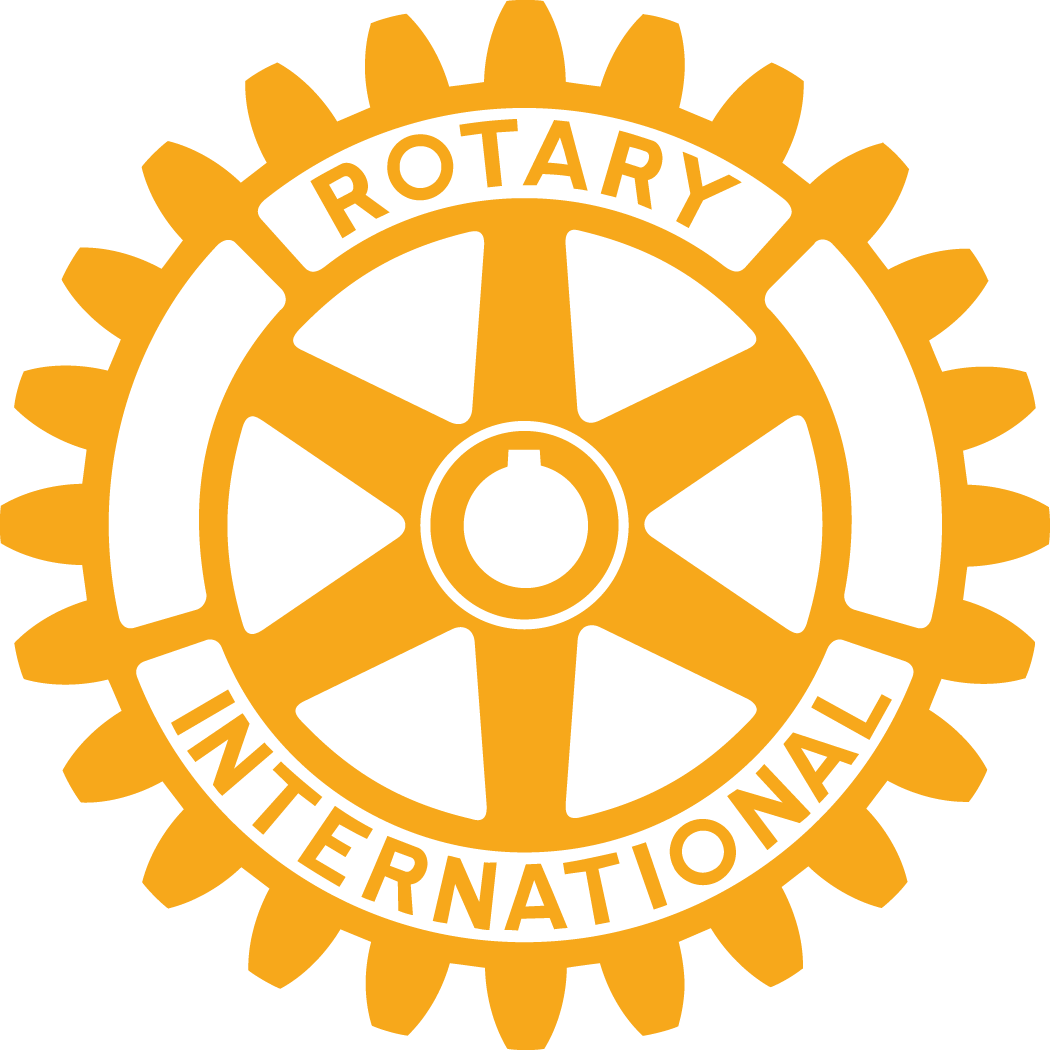 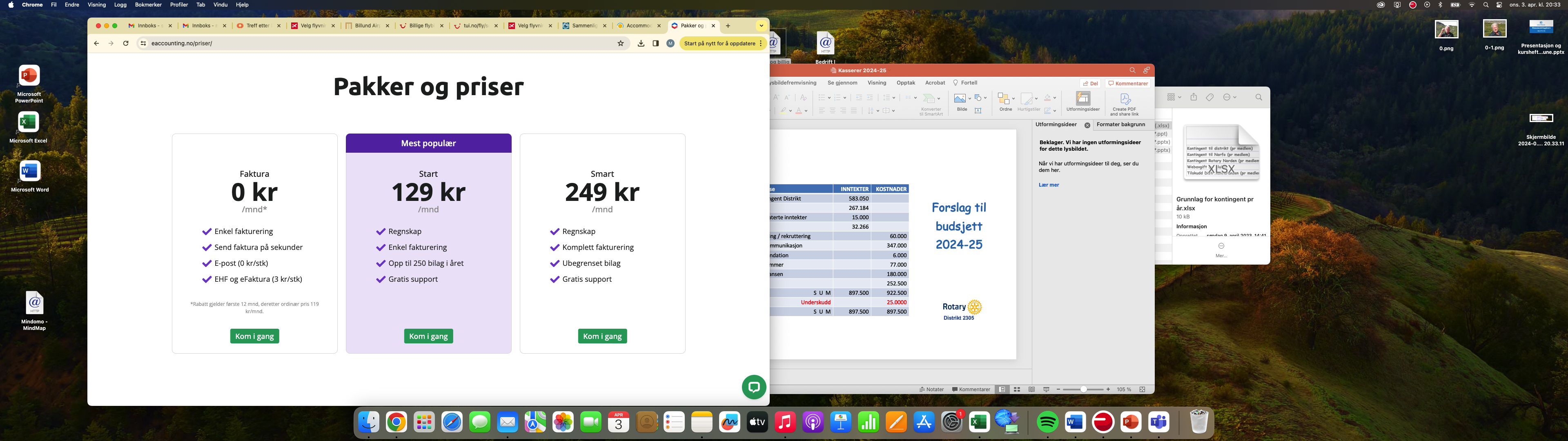